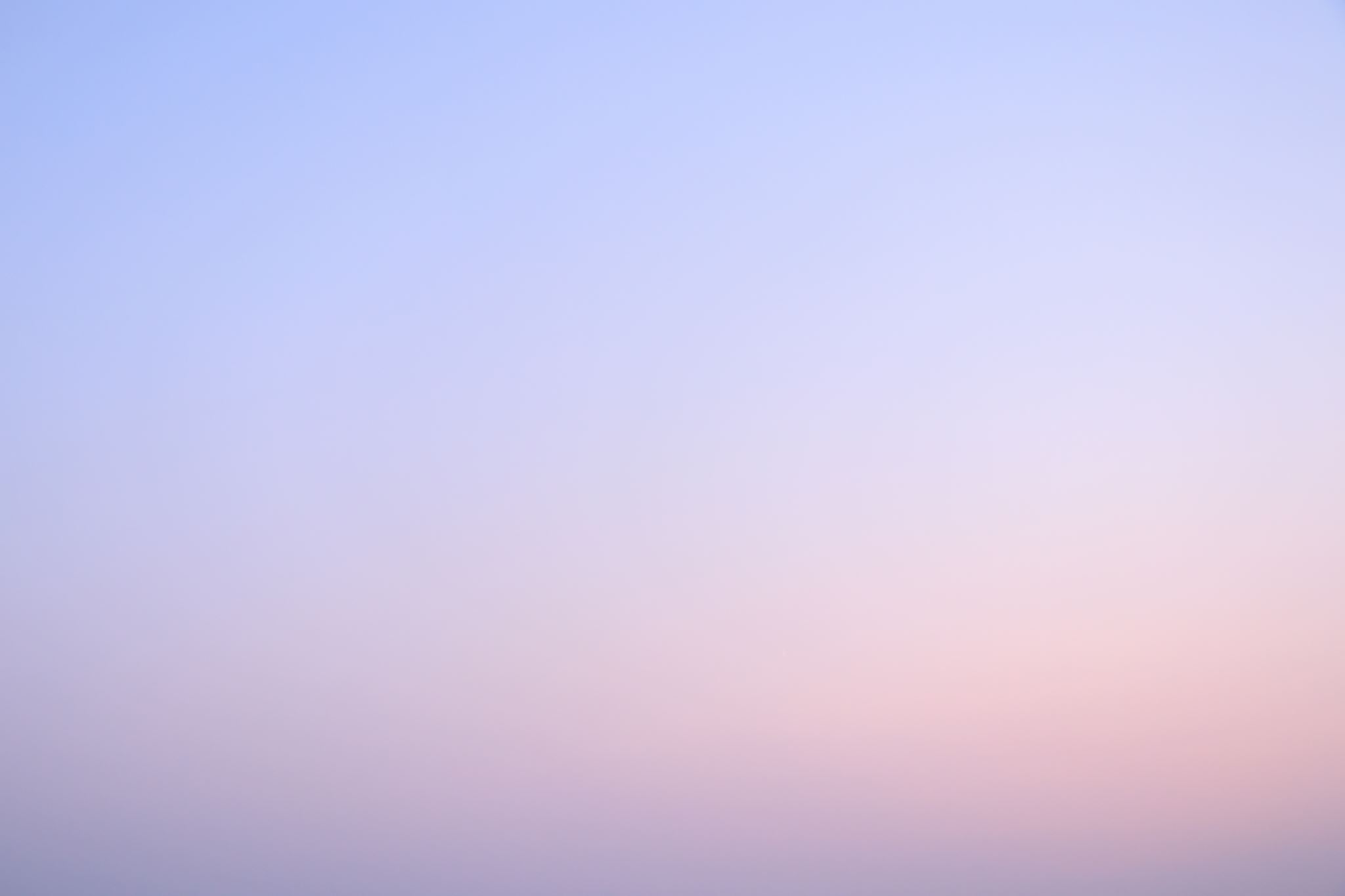 Федеральное государственное бюджетное учреждение высшего образования «Омский государственный технический университет» Кафедра «Физика»
ИССЛЕДОВАНИЕ СТРУКТУРНЫХ ИЗМЕНЕНИЙ ВОЛОС ЧЕЛОВЕКА, ПОДВЕРЖЕННОГО ВОЗДЕЙСТВИЮ НИЗКИХ ТЕМПЕРАТУР
Выполнили: 
ст. гр. НИ-181
Цыбульников И.А., Рахно А.А,
доц., кон. тех. наук Рогачев Е.А.
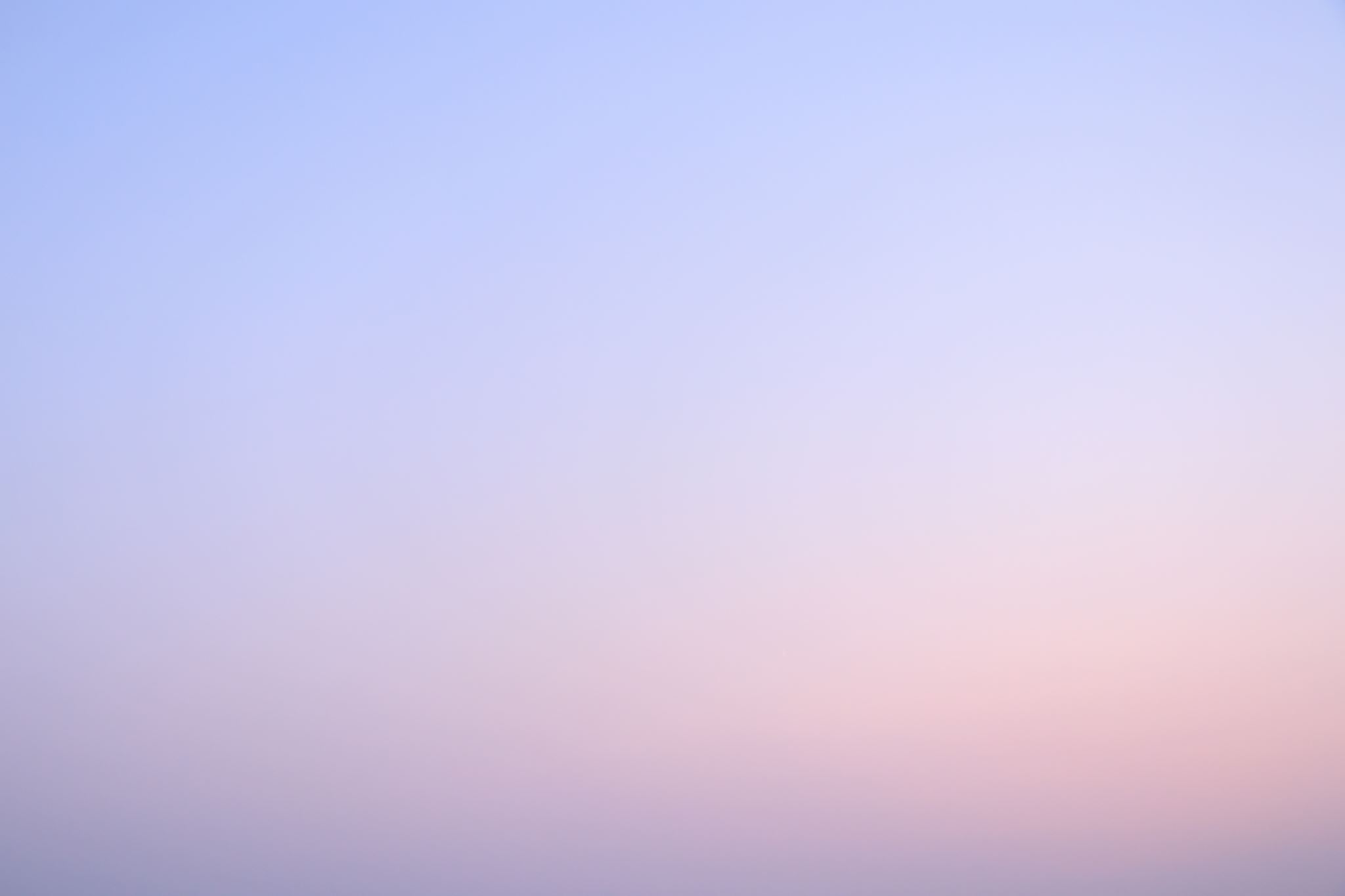 Цель —применение метода СЗМ для изучения влияния низких температур на структуру человеческого волоса.  


Задачи: 
Изучить литературные данные по строению и свойствам человеческого волоса;
Освоить полуконтактную методику СЗМ;
Провести экспериментальное исследование структуры здорового волоса человека подверженного воздействию низких температур
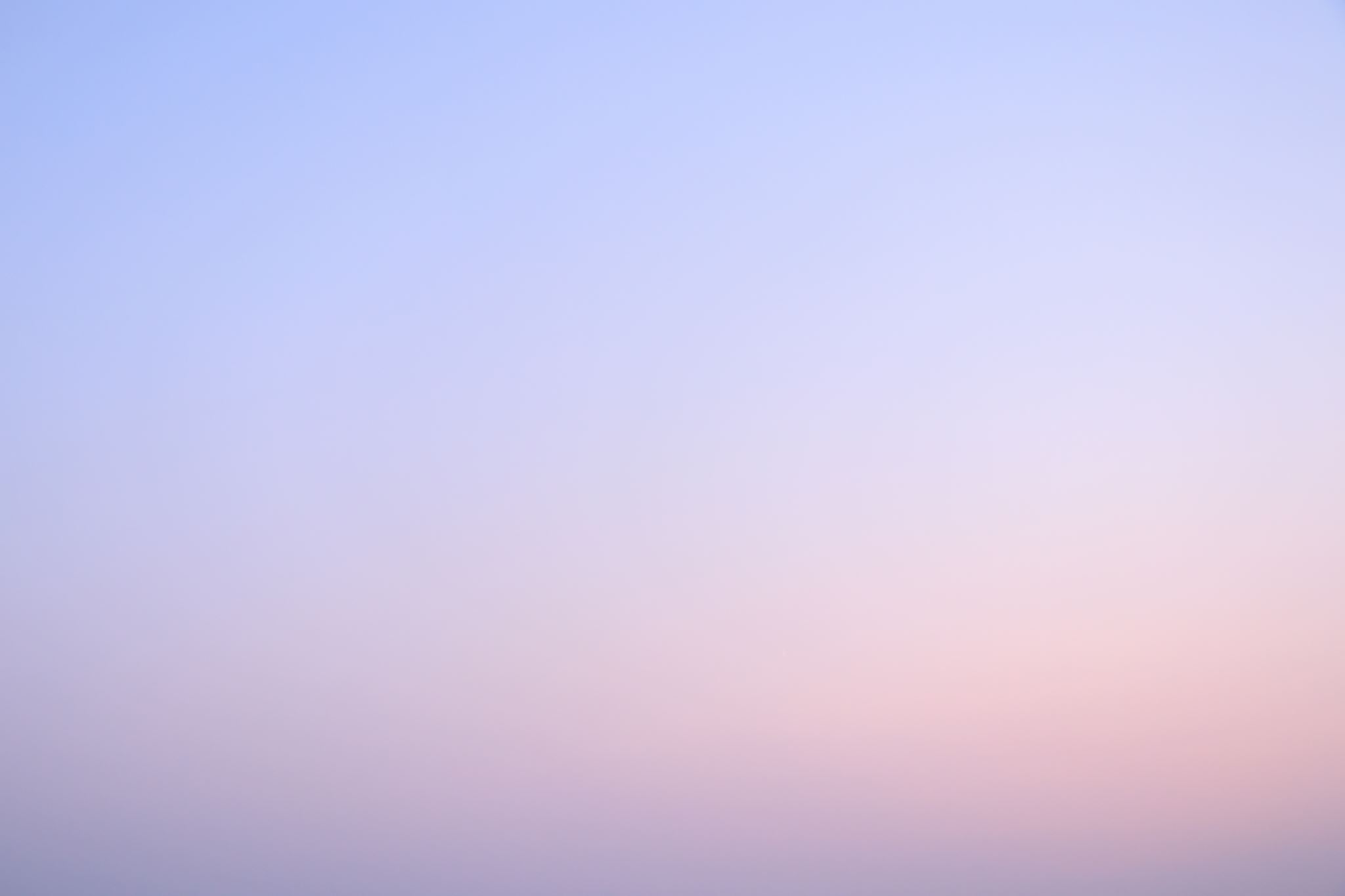 Исследуемый образец
Волос человека не отличается индивидуальным строением, все они схожи между собой, являются ординарными. Принято выделять три основных части: волосяной фолликул, корень волоса и стержень. 
Луковица (волосяной фолликул) – это уплотнение, образующееся вокруг стержня, в которое заключены сосуды и соединительная ткань.
Корень волоса – это сложноустроенная оболочка луковицы, которая состоит из тоненького кожного слоя. 
Стержень – единственная видная часть, выступающая выше поверхности кожи. Она образуется за счёт омертвевших клеток.
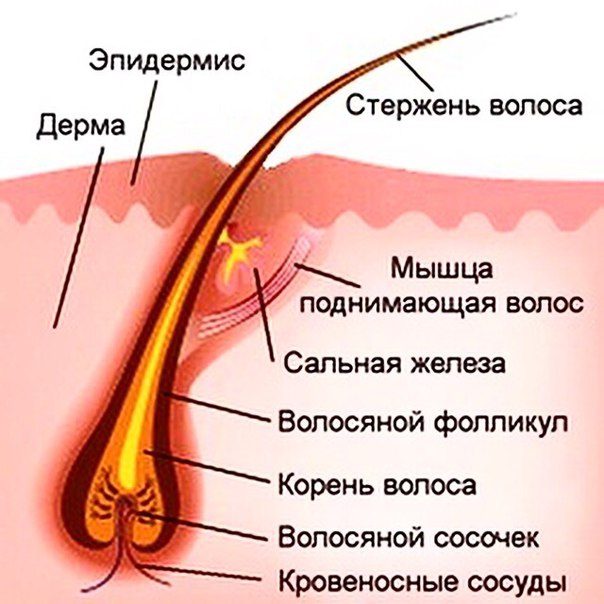 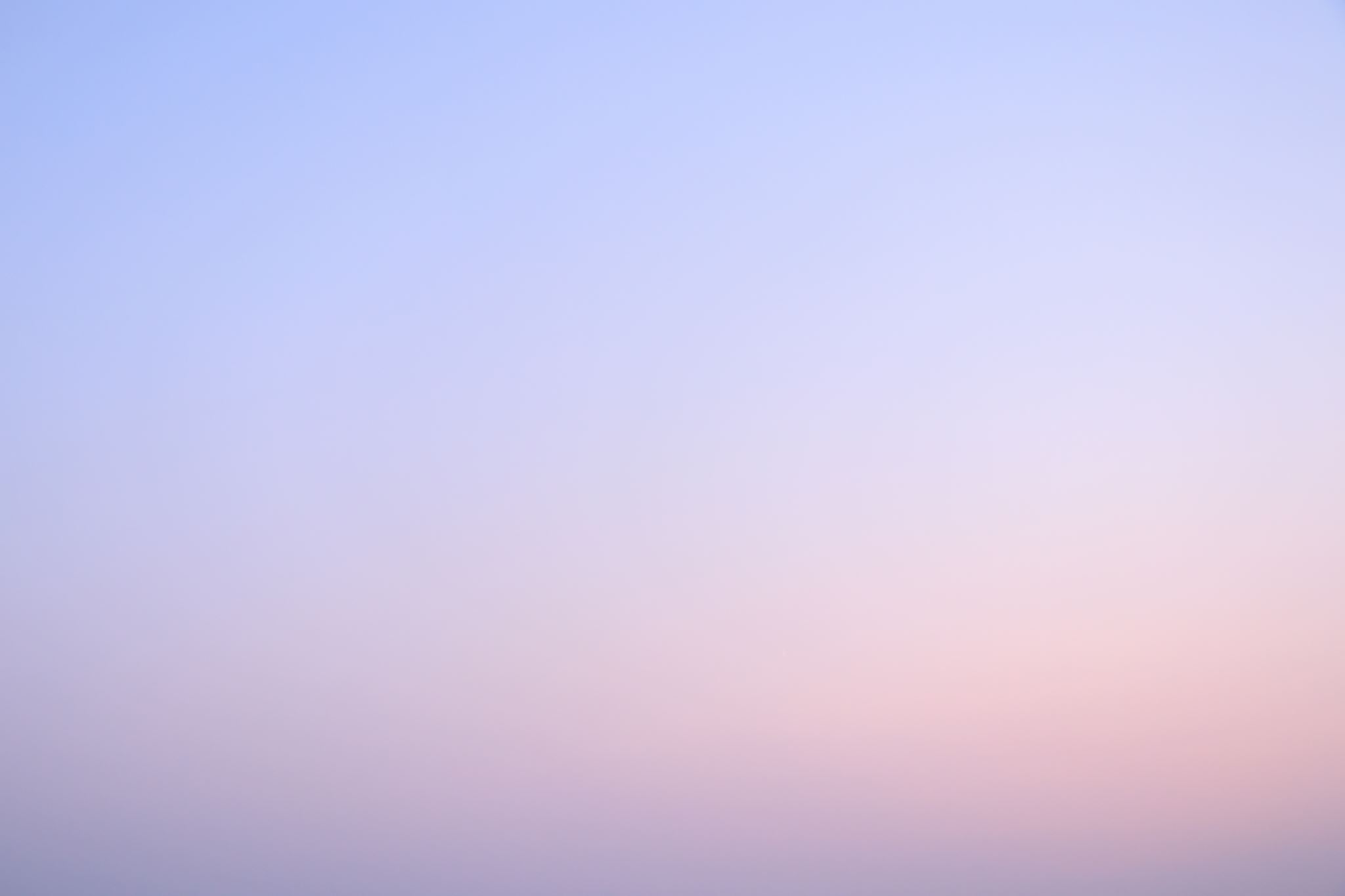 Полуконтактный метод СЗМ
Полуконтактный метод — Регистрация изменения амплитуды и фазы колебаний кантилевера в бесконтактном режиме требует высокой чувствительности и устойчивости работы обратной связи. На практике чаще используется так называемый "полуконтактный" режим колебаний кантилевера (иногда его называют прерывисто-контактный, а в иностранной литературе - "intermittent contact" или "tapping mode" режимы).
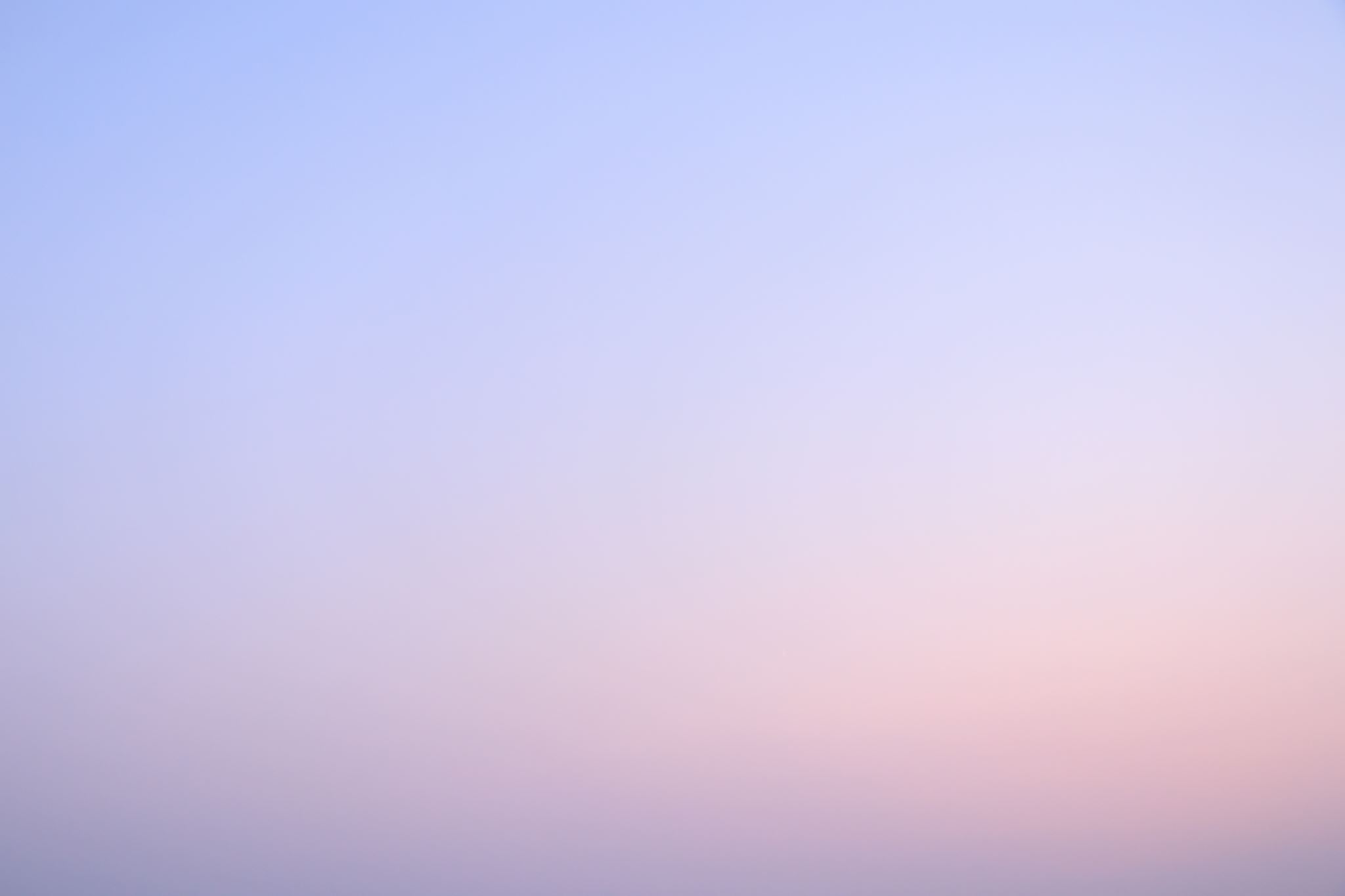 Полуконтактный метод СЗМ
Достоинства метода: 
- Наиболее универсальный из методов АСМ, позволяющий на большинстве исследуемых образцов получать разрешение 1-5 нм 
- Латеральные силы, действующие на зонд со стороны поверхности, устранены, упрощает интерпретацию получаемых изображений 
Недостатки метода: 
- Максимальная скорость сканирования меньше, чем в контактном режиме.
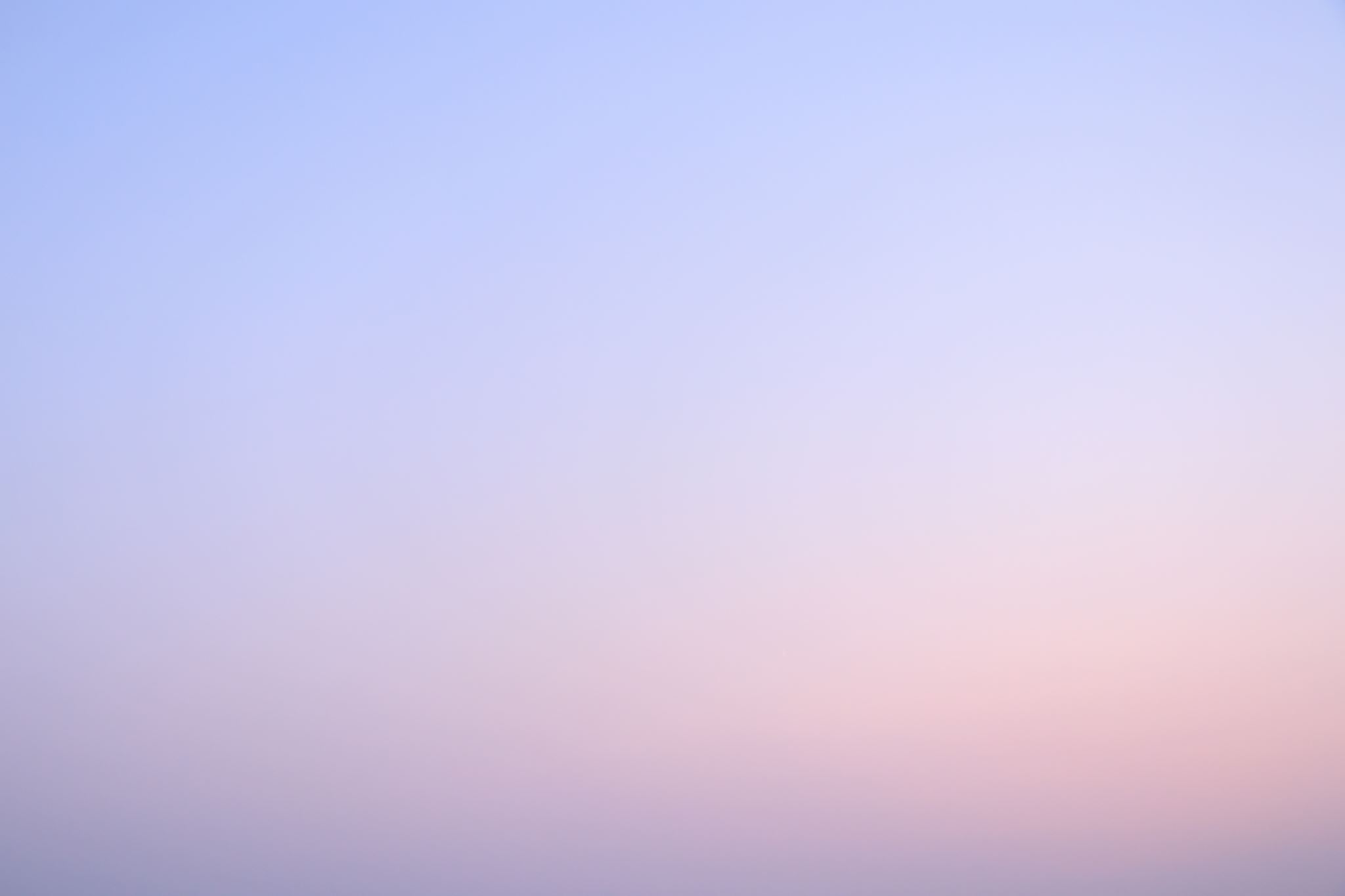 Микрофотография поверхности здорового волоса
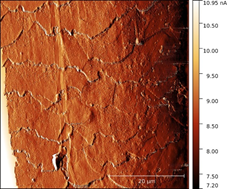 а
б
Исходя из полученных результатов, можно отметить, что у исходного образца волоса, несильно большая шероховатость и, в следствие этого, высота чешуек одинакова и заметных изменений в их строении не наблюдается.
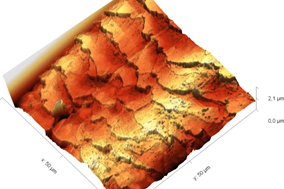 в
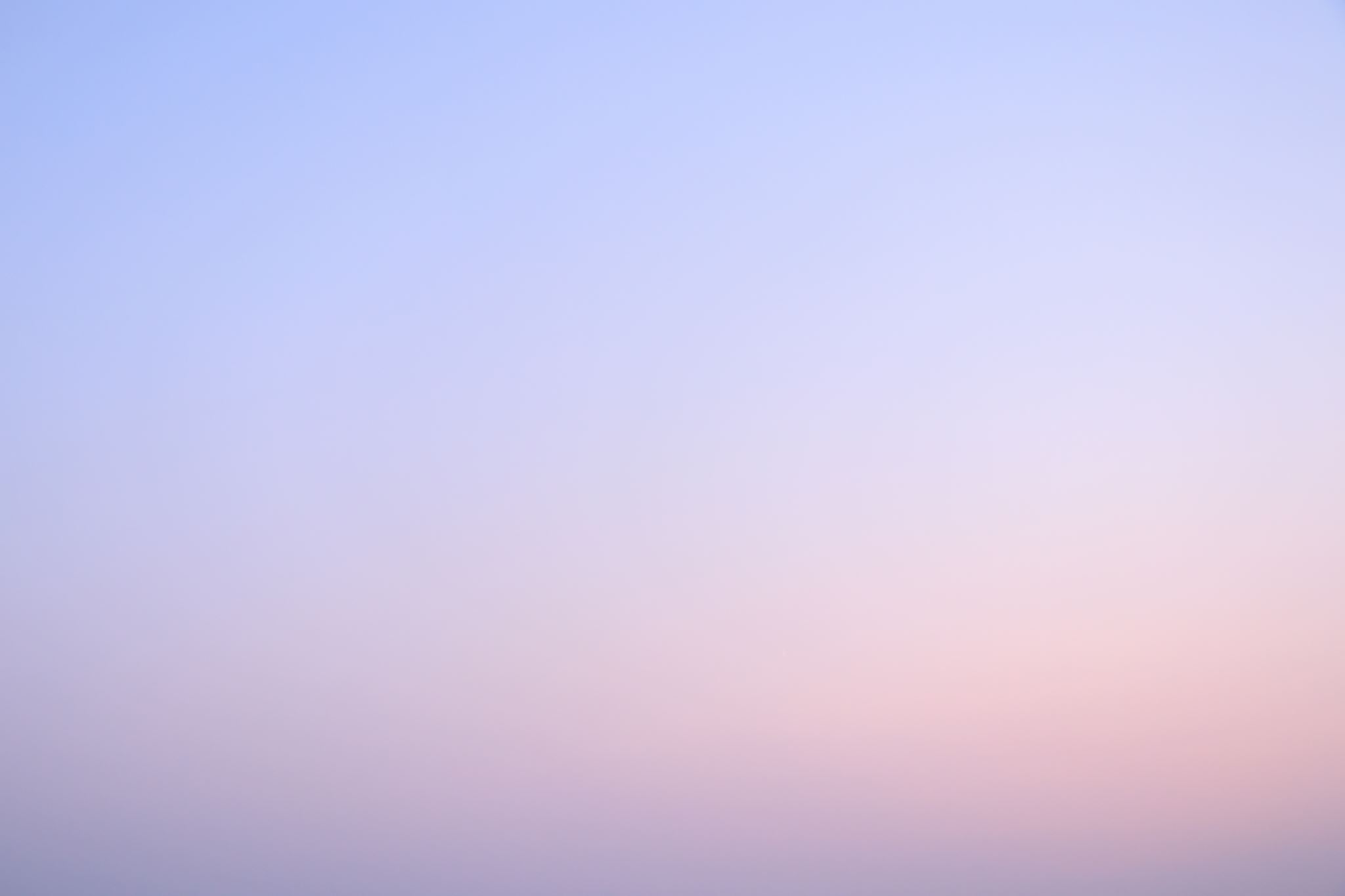 Микрофотография поверхности волоса, подверженного воздействиям низких температур
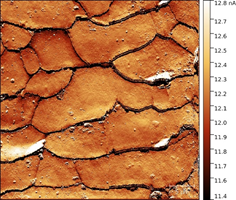 а
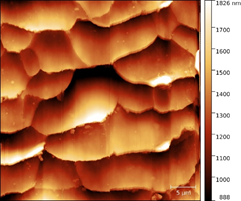 б
Как можно заметить на представленных результатах исследования волоса, после воздействия низких температур, его шероховатость стала выше, а также наблюдается эффект расслоения кутикул.
в
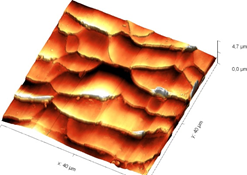 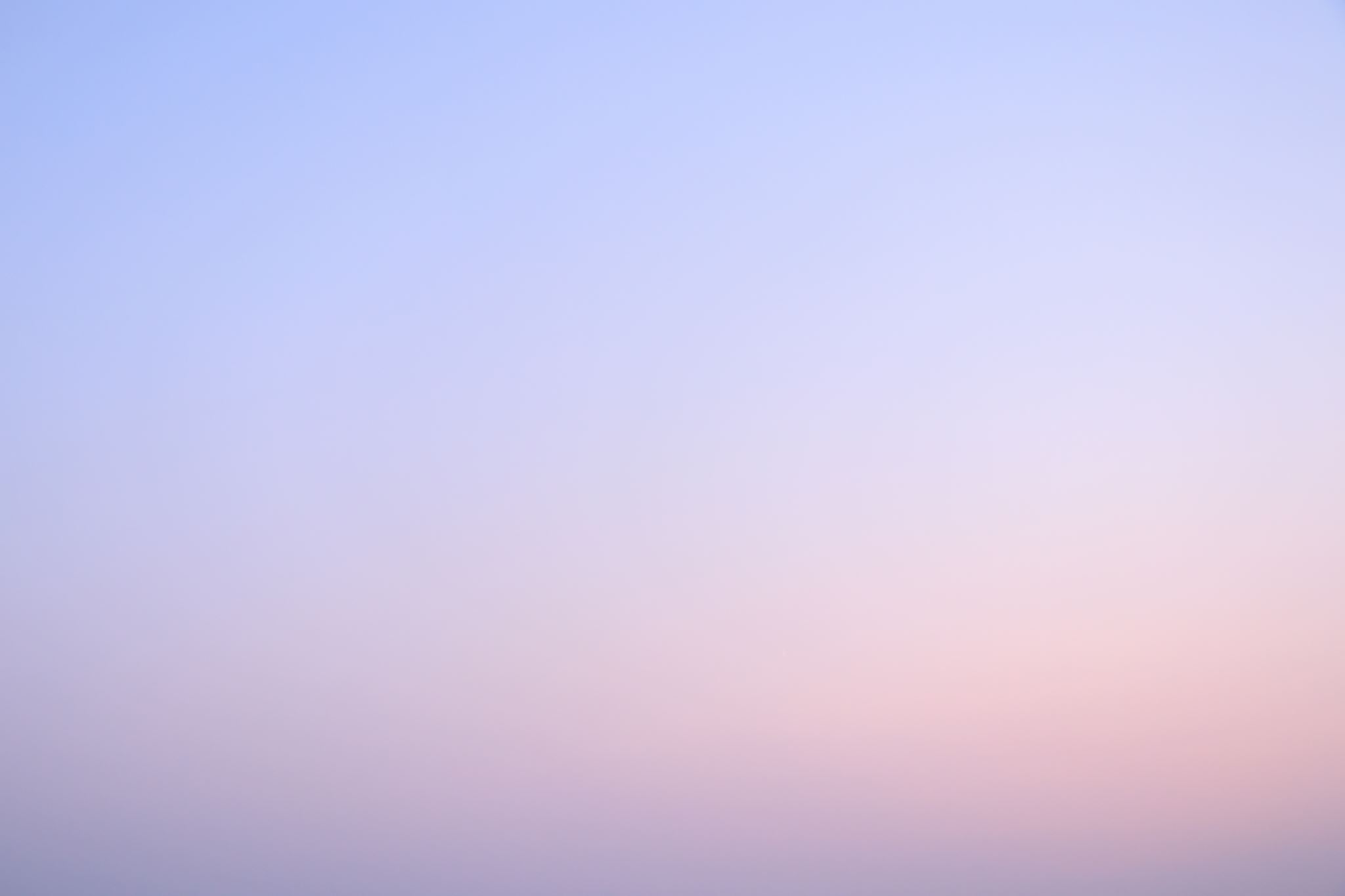 Результаты исследования
Сравнивая между собой результаты исследований волоса до и после температурных нагрузок, можно отметить, что шероховатость последнего стала намного больше и заметнее, чем у исходного образца, как и заметное расслоение чешуек, что свидетельствует отсутствию в волосе влаги, которая смачивает кутикулы волоса и не даёт ему высохнуть. 
Методом СЗМ наблюдается необратимые внешние изменения В результате нахождения волоса в подобных стрессовых условиях, влага, содержащаяся внутри, кристаллизовалась из-за чего волос начинал сохнуть, что и привело к его ломкости и всем тем результатам, что мы могли наблюдать на приведённых выше рисунках.